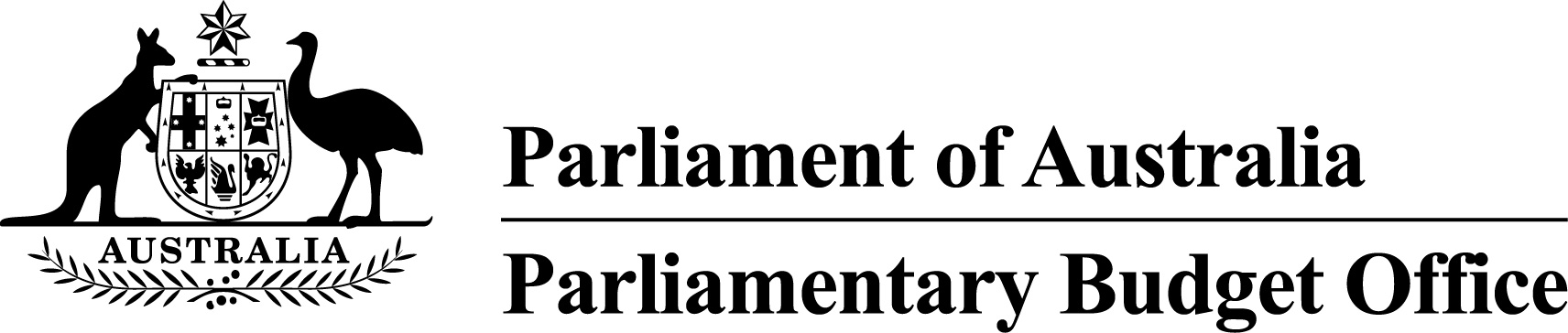 The role of independent fiscal institutions in costings
Presentation to the 6th annual meeting of OECD Budget Officials and Independent Fiscal InstitutionsJerusalem, 1 April 2014
by
Mr Phil Bowen PSM FCPA
Parliamentary Budget Officer
Australia
1
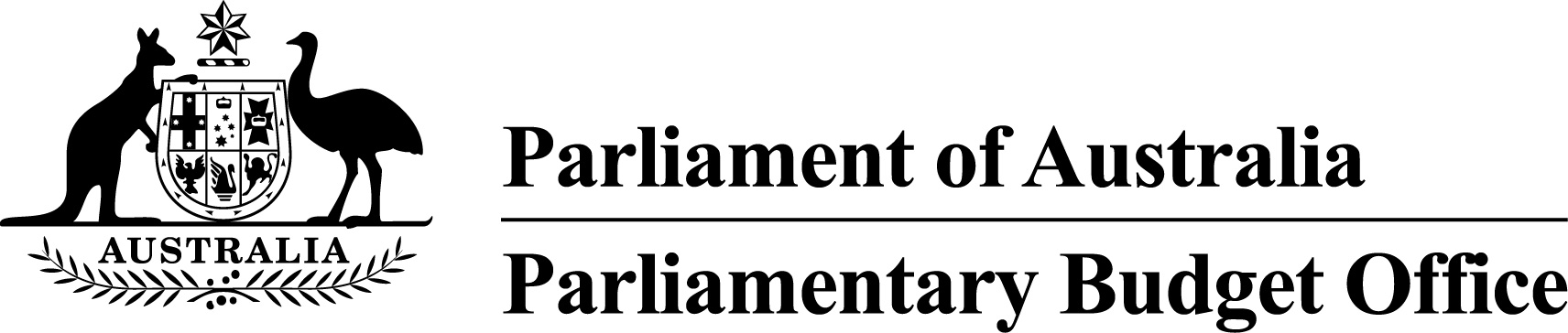 Presentation outline
The PBO’s costing mandate
The PBO’s approach to costings
Experience and outcomes to date
2
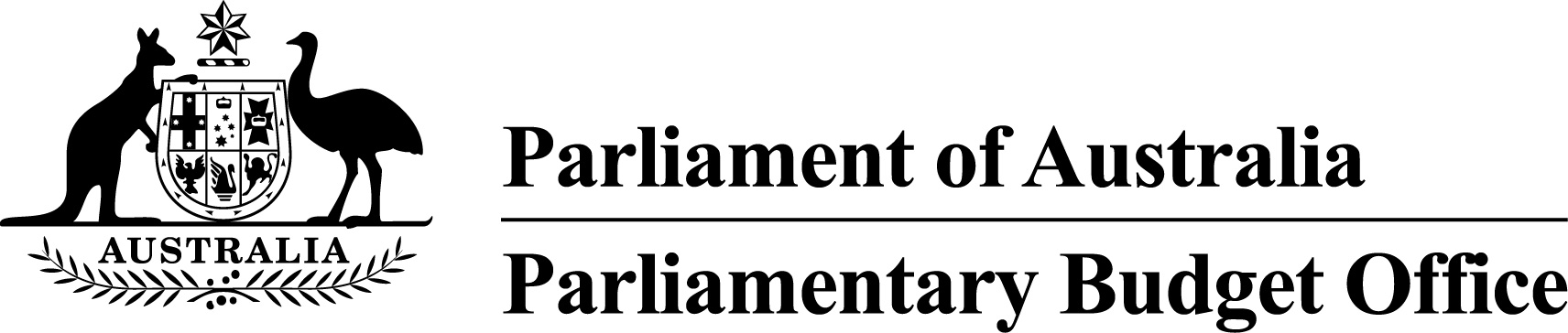 1. The PBO’s costing mandate
Prepare costings at the request of parliamentarians
Costings may be confidential except during pre-election caretaker period 
Prepare post-election report of cost of election commitments of the major parliamentary parties
Objectives: 
level the playing field for non-government parties
improve accuracy of costings
3
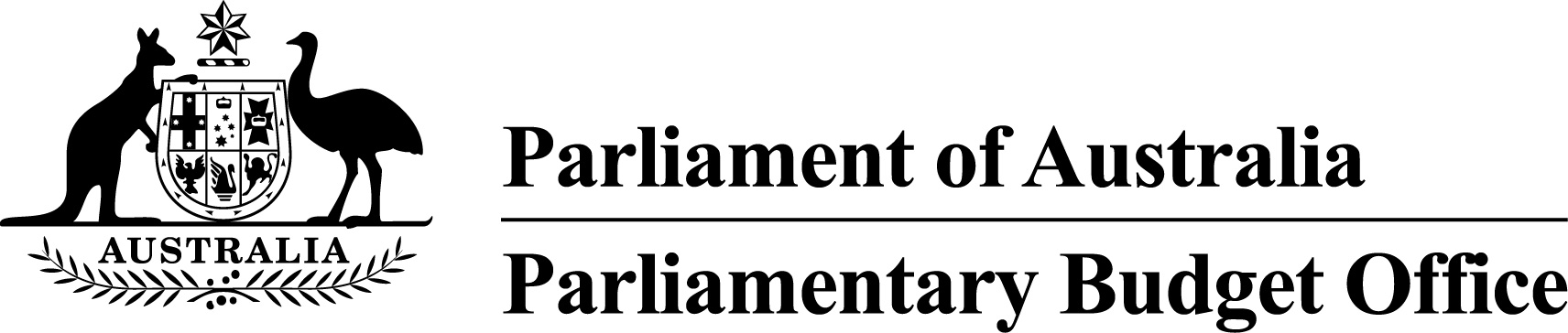 2. The PBO’s approach to costings:a) interactions with requestors
Extensive informal interactions “bookended” with formality
Essential to fully understand the policy specifications and relative priorities of requests
Keep the parties informed of progress
Maintain confidentiality – essential for PBO’s credibility
4
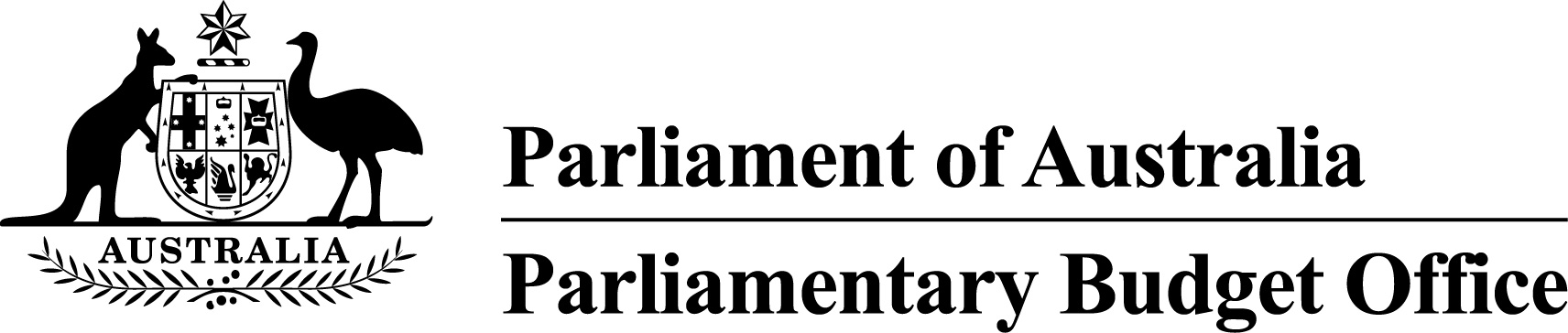 2. The PBO’s approach to costings:b) access to information
The PBO has no coercive powers to obtain information
Relies on an agreement with and the goodwill of government agencies – generally has worked well
Maintains a repository of data and costing models
Develops models itself and with cooperation of government agencies
5
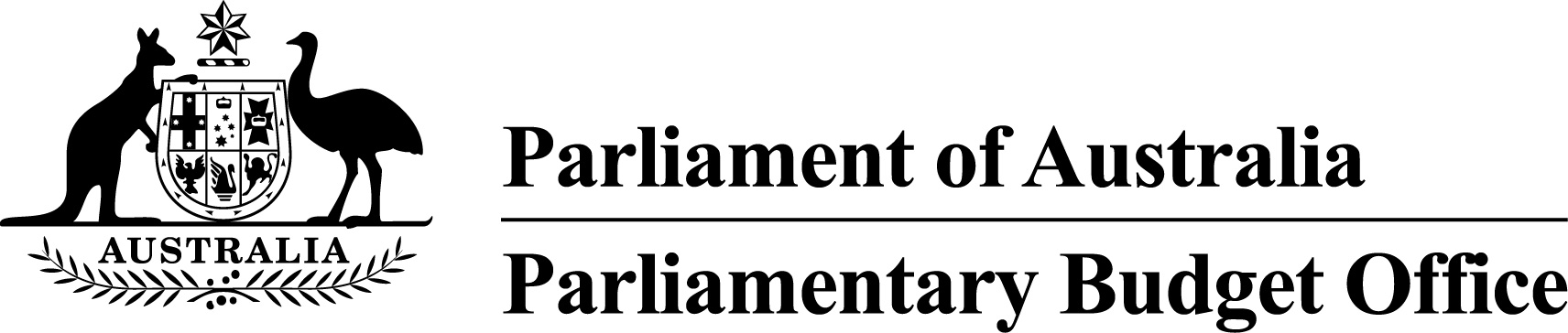 2. The PBO’s approach to costings:c) methodology
Use latest budget report as costing baseline
Analyse the impact of the policy on the budget
Take into account behavioural assumptions
Do not take into account broader economy-wide impact of policy unless large and measurable
6
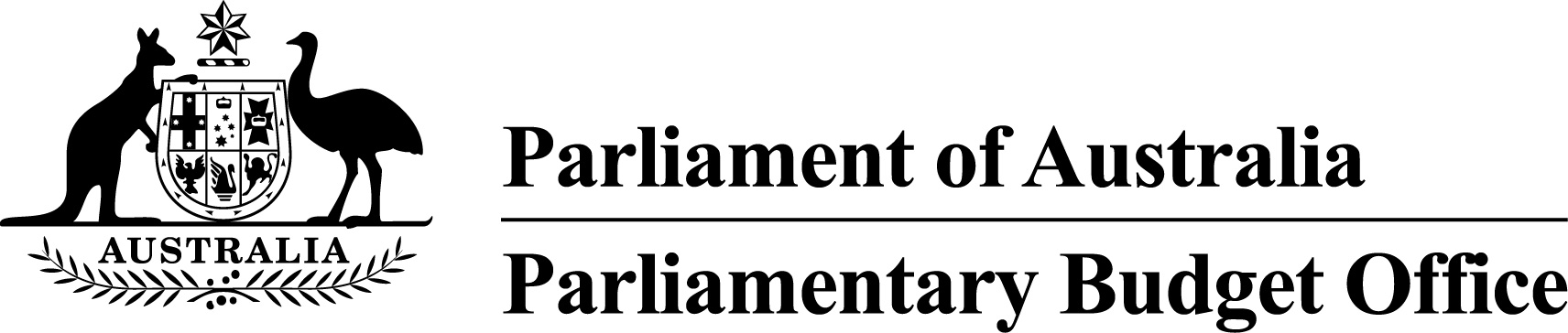 2. The PBO’s approach to costings:d) quality and timeliness
Early assessment of information requirements
Accuracy of costings is enhanced with a strict quality assurance regime
Achieving the appropriate balance between quality and timeliness is essential
A good tracking system is an essential management tool
7
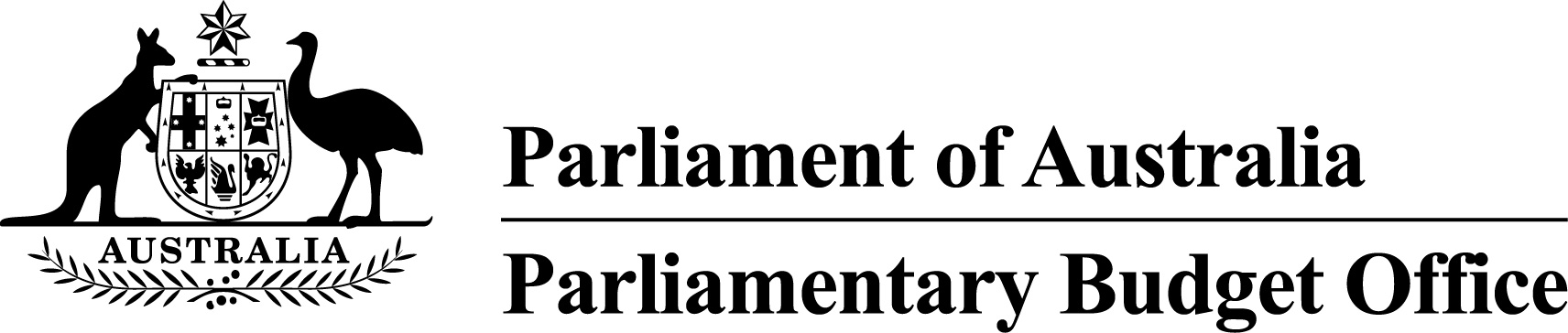 2. The PBO’s approach to costings:e) reporting
Use a standard format and simple language without jargon
Present an overview with sufficient detail to support the costing conclusions
Include a reliability rating for each costing
8
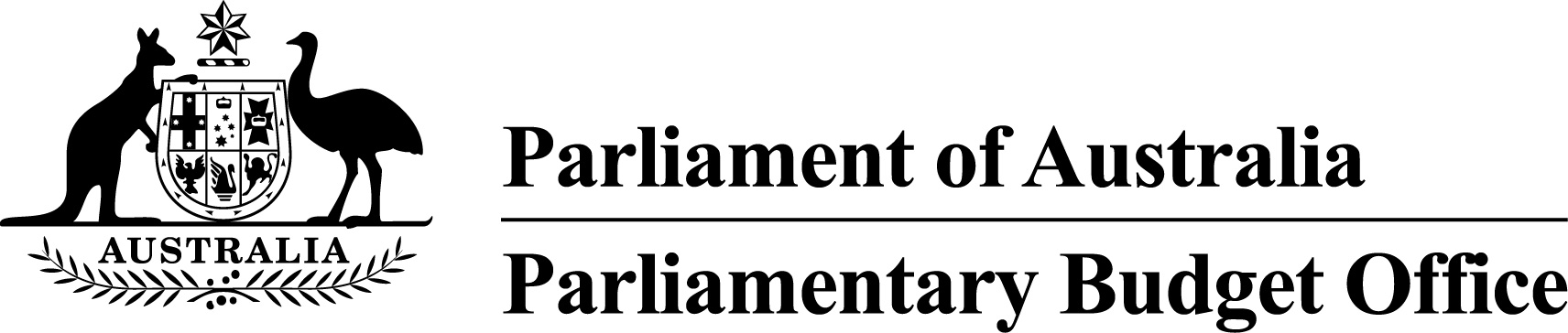 3. Experience to date
Very strong demand for costings in the lead up to the 2013 general election
Reflected pent-up demand from non-government parties
The playing field has been levelled for non-government parties’ access to costing services
No “black holes” were found in parties’ election commitment costings – unlike previous elections
9